Welcome
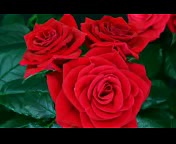 W E L L C O M E
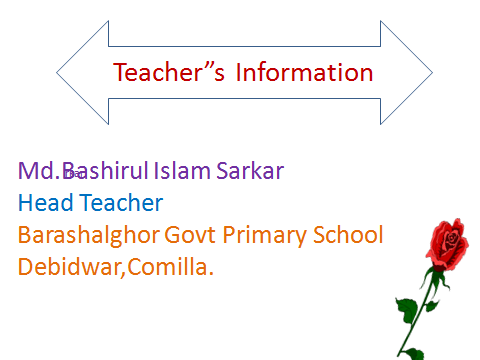 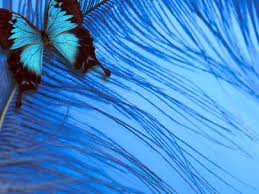 Class-Two
Subject-English
Lesson-3
Lesson Unit:-What’s This ?
Time-40 Minutes.
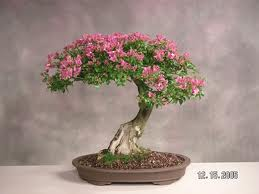 LearningOutcomes:
By the end of the lesson student will be able to:
to write non cursive capital letter.
to write non cursive small letter.
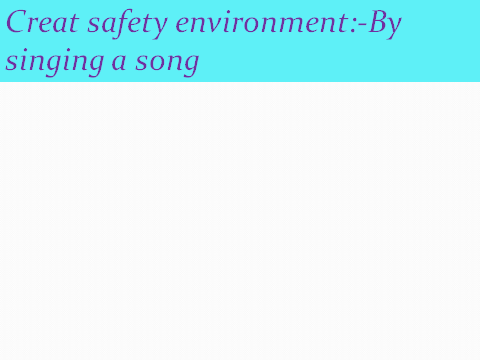 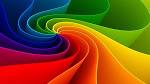 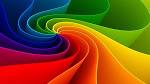 Look at the picture.
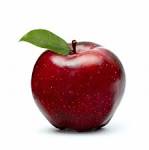 Apple
Look at the picture
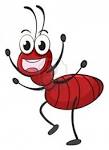 Ant
Look at the picture
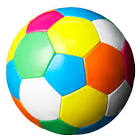 ball
Look at the picture
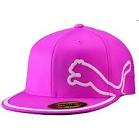 cap
Look at the picture
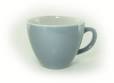 cup
Presentation
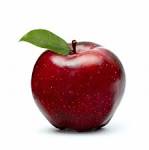 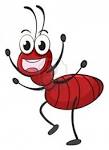 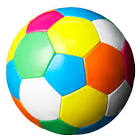 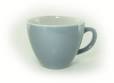 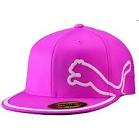 Look and say.
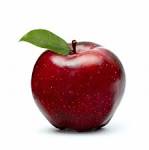 A
Apple
a
apple
LOOK AND SAY.
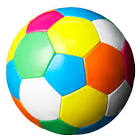 B
Ball
b
ball
Look and say.
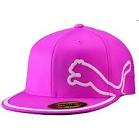 Cap
C
c
cap
Group work
Match the  capital and small letters
A
B
C
b
ca
Writing Practice in Text Book
Checking Learning:
Write the capital and small letters three times
Thanks For All
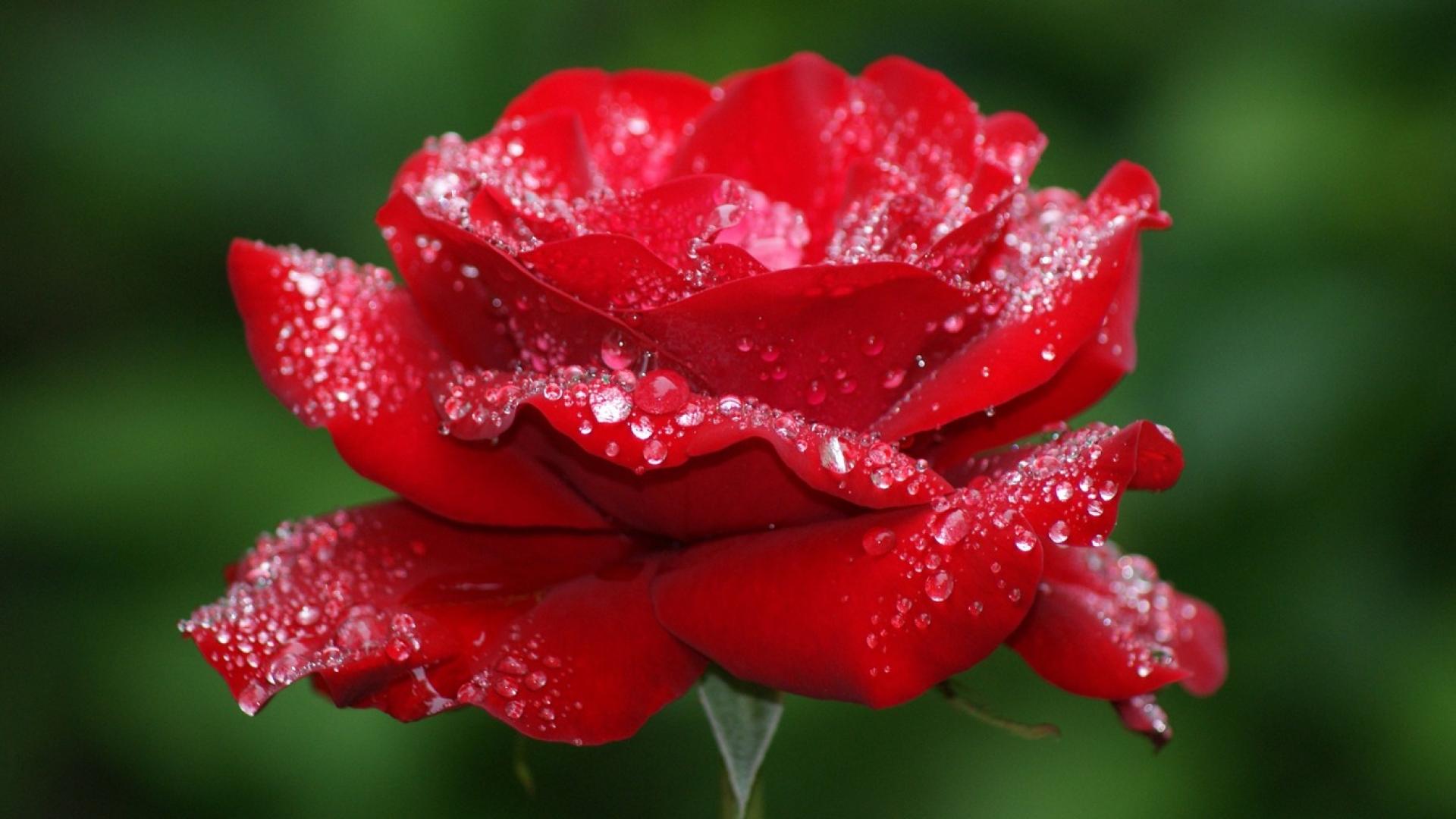